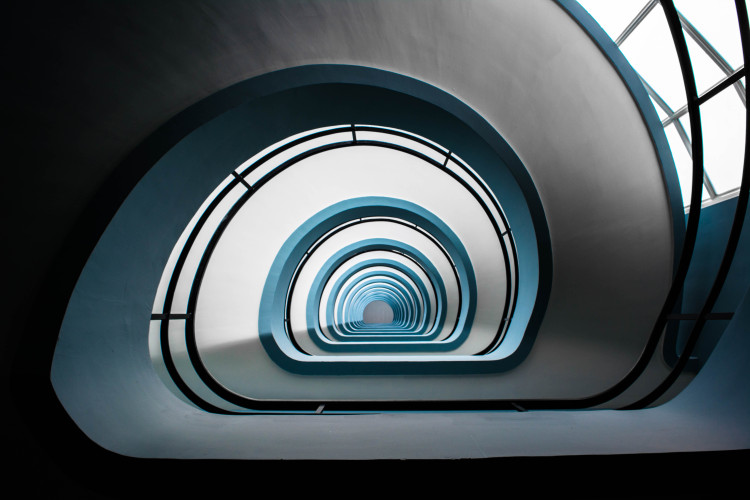 人教版高中数学选修2-1
1.3  简单的逻辑联结词
PEOPLE'S EDUCATION PRESS HIGH SCHOOL MATHEMATICS ELECTIVE 2-1
第1章  常用逻辑用语
讲解人：xippt  时间：2020.6.1
课前导入
思  考
“甲是乙的父亲且甲是乙的老师”与“甲是乙的父亲或甲是乙的老师”的含义相同吗？
新知探究
思考：下列三个语句是命题吗？它们之间有什么关系？
（1）12能被3整除；
（2）12能被4整除；
（3）12能被3整除且能被4整除.
命题（3）是由简单命题（1）（2）使用联结词“且”联结得到的新复合命题.
新知探究
简单命题：不含逻辑联结词的命题叫做简单命题

复合命题：简单命题再加上一些逻辑联结词构成的命题叫复合命题
一般地，用逻辑联结词“且”把命题p和命题q联结起来就得到一个新命题.
记作：  p∧q
读作：“p且q”
新知探究
1．如何利用集合的观点理解“且”？
对“且”的理解，可联想集合中“交集”的概念，“x∈A∩B”是指“x∈A”，“x∈B”要同时满足的意思，即x既属于集合A，又属于集合B.用“且”联结两个命题p与q所构成的复合命题是“p且q”，当且仅当“p真、q真”时，“p且q”为真．
新知探究
探究p且q的真假
判断下列三个命题的真假性

（1）12能被3整除；

（2）12能被4整除；

（3）12能被3整除且能被4整除.
真
真
真
新知探究
问题探究
假
命题p：函数y=x3是偶函数
命题q: 函数y=x3在R上是减函数
假
命题p∧q
假
函数y=x3是偶函数且在R上是减函数
命题p：三角形三条中线相等
命题q:   三角形三条中线相交于一点
假
真
命题p∧q
三角形三条中线相等且相交与一点
假
新知探究
“p且q”形式命题的真假判断
全真为真,有假即假.
新知探究
练  习
以下判断正确的是（          ）
A.若p是真命题，则“p且q”一定是真命题
B.命题“p且q”是真命题，则命题p一定是真命题
C.命题“p且q”是假命题时，命题p一定是假命题
D.命题p是假命题时，命题“p且q”不一定是假命题
B
新知探究
思考：下列三个语句是命题吗？它们之间有什么关系？
（1）27是9的倍数；
（2）27是7的倍数；
（3）27是9的倍数或是7的倍数；
命题（3）是由简单命题（1）（2）使用联结词“或”联结得到的新的复合命题
新知探究
形成结论
一般地，用逻辑联结词“或”把命题p和命题q联结起来就得到一个新命题.
记作：  p∨q
读作：“p或q”
新知探究
探讨问题
2．如何利用集合的观点理解“或”？
对“或”的理解，可联想集合中“并集”的概念，“x∈A∪B ”是指“x∈A ”，“x∈B ”其中至少有一个是成立的，即可以“x∈A且x∉B”，也可以“x∉A且x∈B”，也可以“x∈A且x∈B ”．逻辑联结词中的“或”的含义与“并集”中的“或”的含义是一致的.
新知探究
探究p或q的真假
判断下列三个命题的真假性

（1） 27是7的倍数；

（2） 27是9的倍数；

（3） 27是9的倍数或是7的倍数；
假
真
真
新知探究
“p或q”形式命题的真假判断
全假为假,有真即真.
新知探究
例 1
将下列命题分别用“且”与“或”联结成新命题p∧q与p∨q的形式，并判断它们的真假。
真
（1）p:平行四边形的对角线互相平分

         q:平行四边形的对角线相等
假
解： p∧q:平行四边形的对角线互相平分且相等
假
p∨q:平行四边形的对角线互相平分或相等
真
（2）p:35是15的倍数
        q:35是7的倍数
假
真
解： p∧q:35是15的倍数且是7的倍数
        p∨q:35是15的倍数或是7的倍数
假
真
新知探究
例 2
判断下列命题的真假：
（1）6是自然数且是偶数


（2）2≤2
p:6是自然数  q:6是偶数，由联结词“且”联结
p为真命题，q为真命题，所以p且q为真命题
p:2=2    q:2<2，由联结词“或”联结
p是真命题，q是假命题,则p或q是真命题。
新知探究
注  意
说明：符号“∧”与“∩”开口都是向下，符号“∨”与“∪”开口都是向上。
注意：“p或q”，“p且q”，命题中的“p”、“q”是个命题，而原命题，逆命题，否命题，逆否命题中的“p”,“q”是一个命题的条件和结论两个部分.
新知探究
思考1
下列各组语句是命题吗？它们之间有什么关系？并判明真假.
 （1）35能被5整除，
      35不能被5整除；
 （2）函数y＝lgx是偶函数，
      函数y＝lgx不是偶函数；
 （3）|a|≥0，
      |a|＜0；
 （4）方程x2－4＝0无实根，
      方程x2－4＝0有实根.
真
假
假
真
真
假
假
真
新知探究
定义
一般地，对一个命题p全盘否定，就得到一个新命题，记作﹁p，读作“非p”或“p的否定”.
新知探究
思考3
﹁p的否定是什么？
﹁p的否定是p
命题p与﹁p的真假有什么关系？
p与﹁p必有一个是真命题，另一个是假命题.
新知探究
“非”命题对常见的几个正面词语的否定.
新知探究
例1 已知命题p：负数有平方根，写出命题﹁p，p的否命题，并判断其真假.
﹁p：负数没有平方根；
否命题：如果一个数是非负数，则这个数没有平方根.
新知探究
命题p：“大于1的数是正数”的否定是什么？其否命题是什么？
﹁p：大于1的数不是正数.
命题的否定只否定结论
若p,则﹁q
否命题：不大于1的数不是正数.
否命题则既否定条件也否定结论
若﹁ p,则﹁q
新知探究
例2  写出下列命题的否定，并判断它们的真假：
（1）p：y＝sinx是周期函数；
（2）p：3＜2；
（3）p：空集是集合A的子集.
（1）﹁p：y＝sinx不是周期函数.假命题.
（2）﹁p：3≥2.        真命题.
（3）﹁p：空集不是集合A的子集. 假命题
版权声明
感谢您下载xippt平台上提供的PPT作品，为了您和xippt以及原创作者的利益，请勿复制、传播、销售，否则将承担法律责任！xippt将对作品进行维权，按照传播下载次数进行十倍的索取赔偿！
  1. 在xippt出售的PPT模板是免版税类(RF:
Royalty-Free)正版受《中国人民共和国著作法》和《世界版权公约》的保护，作品的所有权、版权和著作权归xippt所有,您下载的是PPT模板素材的使用权。
  2. 不得将xippt的PPT模板、PPT素材，本身用于再出售,或者出租、出借、转让、分销、发布或者作为礼物供他人使用，不得转授权、出卖、转让本协议或者本协议中的权利。
若x∈P，则x                  ； 若p为真，则﹁p为假.
新知探究
三种命题的逻辑拓展
问题1：如何从集合的交、并、补运算理解p∧q、p∨q、﹁p的真假关系？
若x∈P且x∈Q，则x∈P∩Q；若p为真且q为真，则p∧q为真.
若x∈P或x∈Q，则x∈P∪Q；若p为真或q为真，则p∨q为真.
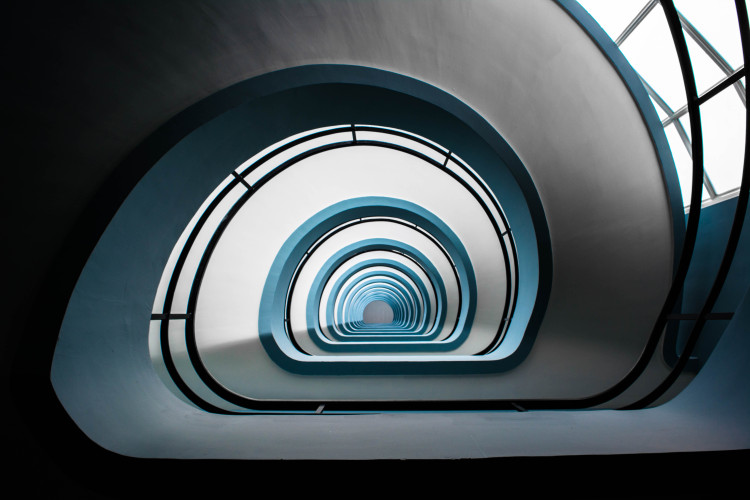 人教版高中数学选修2-1
感谢你的聆听
PEOPLE'S EDUCATION PRESS HIGH SCHOOL MATHEMATICS ELECTIVE 2-1
第1章  常用逻辑用语
讲解人：xippt  时间：2020.6.1